Kulturní granty na rok 2021 a dále
Mgr. Martin Benda, předseda Komise RHMP 
pro udělování grantů v oblasti kultury a umění
9. prosince 2020
Vývoj kulturních grantů v čase
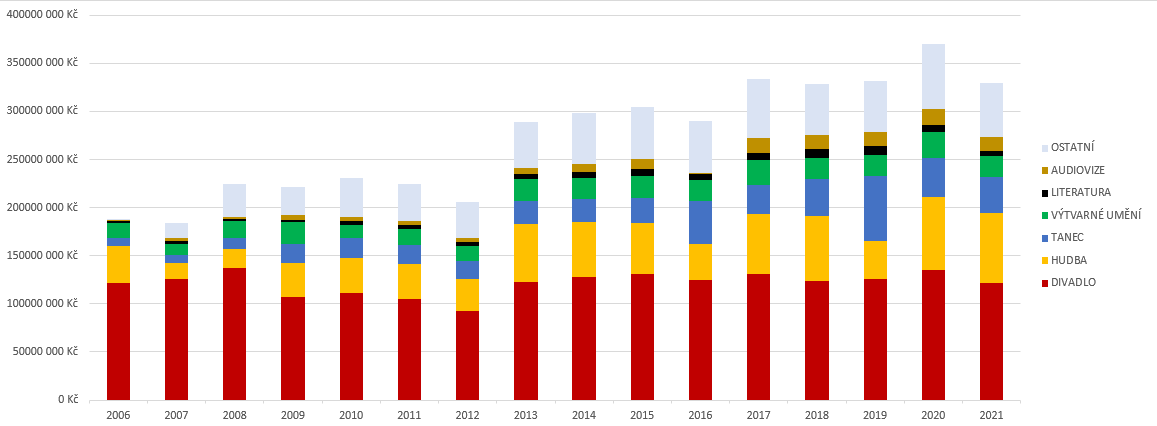 Poměr oborů (jednoleté granty 2021)
Snížení rozpočtu na granty
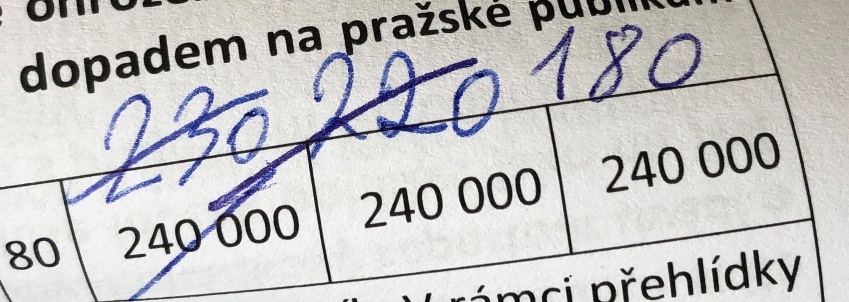 Rozpočet byl z plánovaných 360 mil. Kč snížen na 330 mil. Kč v souvislosti s dopadem pandemie COVID-19

Z toho je vázáno 253 mil. Kč víceletými granty, které budou sníženy plošně o 10 % na 228 mil. Kč
V jednoletých grantech je rozděleno 102 mil. Kč
Kombinované jednání komise
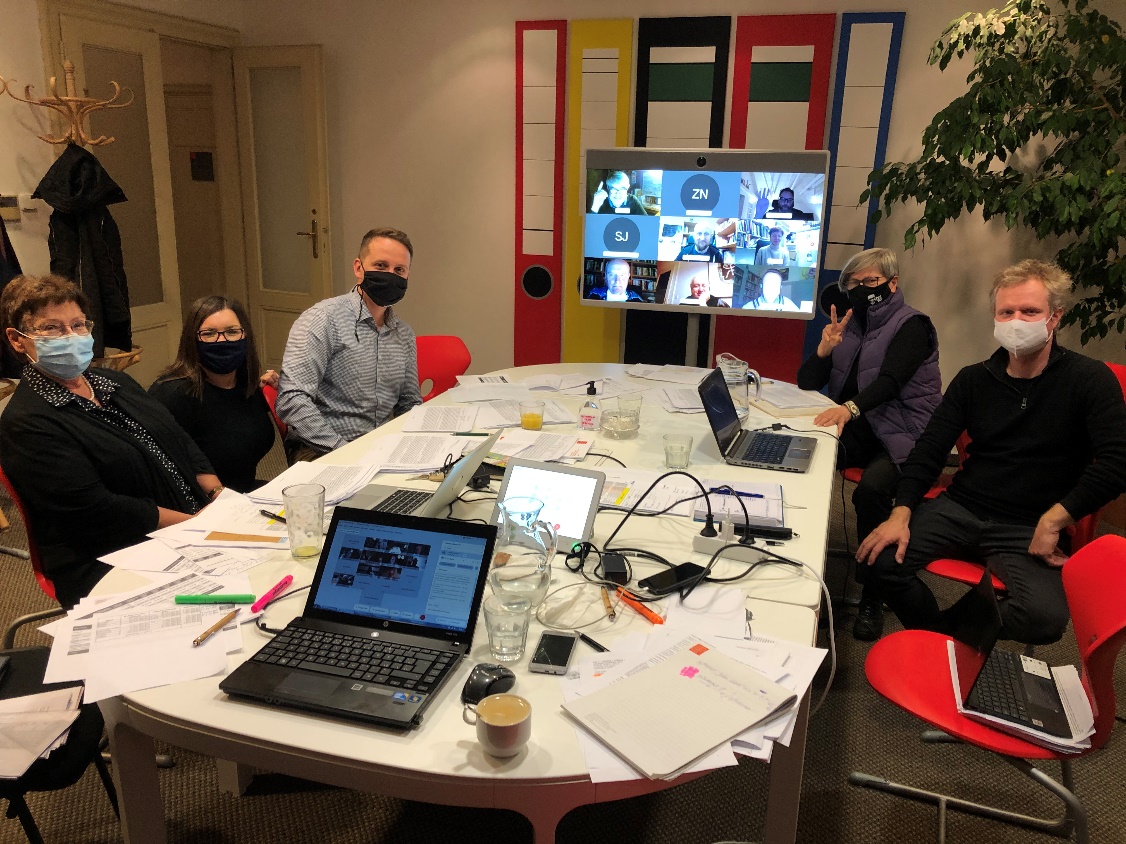 5
Nynější členové grantové komise
6
Žádosti a expertní hodnotitelé
7